Богатства, отданные людям. Михаил Юрьевич Ломоносов.
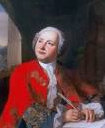 Выполнила: Дидович Анастасия, ученица 3 «З» класса
Цель: 
Изучение биографии Михаила Юрьевича Ломоносова и его достижения в различные отрасли науки.
 Задачи:
Ознакомиться с биографией Михаила Юрьевича Ломоносова.
Создать презентацию о великом учёном.
На какие вопросы я ищу ответы.
Каков вклад Михаила Юрьевича Ломоносова в науку?
Как мы храним наследие выдающихся предков?
Историческая справка
Великий русский учёный, химик, физик, художник и поэт Михаил Васильевич Ломоносов был рождён 19-ого ноября 1711-ого года в Архангельской губернии. С раннего детства Михаил Ломоносов тянулся к знаниям. Очень рано ему удалось освоить грамоту. Будущий великий учёный и поэт проживал с отцом и мачехой, которая никогда не любила пасынка. Когда юный Ломоносов узнаёт, что отец хочет его женить, он претворяется больным. После чего, получив паспорт, сбегает из родного дома и идёт пешком в Москву, чтобы продолжить своё дальнейшее образование.
Придя в Москву, Михаил Ломоносов поступает в Славяно-греко-латинскую академию. Он живёт очень бедно, голодает, мёрзнет. Не смотря на сложившиеся тяжелейшие обстоятельства, ему удаётся преодолевать все преграды при помощи своего трудолюбия, упорства и усидчивости.
В 1754-ом году происходит, одно из важных событий в биографии Ломоносова Михаила Васильевича - он начинает разрабатывать проект Московского университета. Спустя года он станет главным высшим учебным заведением России, и будет назван в честь своего создателя.
В памяти…
Памятники  и музеи посвященные Михаилу Юрьевичу Ломоносову установлены по всей России: в Москве, Санкт- Петербурге, Архангельске, Великом Новгороде, Ростове на Дону и в других городах России.
Памятники
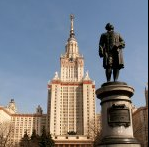 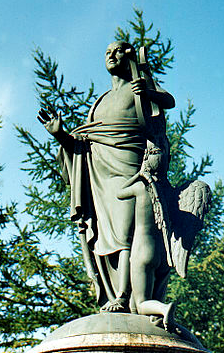 Этапы работы:
- Изучение биографии ученого, его достижений.
- Создание презентации, посвященной М. Ю. Ломоносову.
Результат
Проведенная мною работа была сложной, поэтому было принято решение прибегнуть к помощи взрослых.
    Я изучила деятельность М. Ю. Ломоносова, его биографию и достижения. Результатом моей работы стала данная презентация о жизни учёного.
Так какое  же богатство дал людям М. Ю. Ломоносов?
Ломоносов  отдавал прежде всего свои знания, открытия, которые люди использовали и передавали потомкам.
Чтобы сохранить память о великом учёном были созданы музей и памятники, в его четь построен  Московский государственный университет (МГУ).
Список использованной литературы:
Электронные ресурсы: 
Сайт,  посвященный М. Ю. Ломоносову
http://lomonosov.lit-info.ru
Википедия   
 http://ru.wikipedia
Спасибо 
за
 внимание!